Unifying Innovations in Forecasting Capabilities Workshop
A Unified Forecast System (UFS) Collaboration Powered by the Earth Prediction Innovation Center (EPIC)
JULY 22nd, 2024
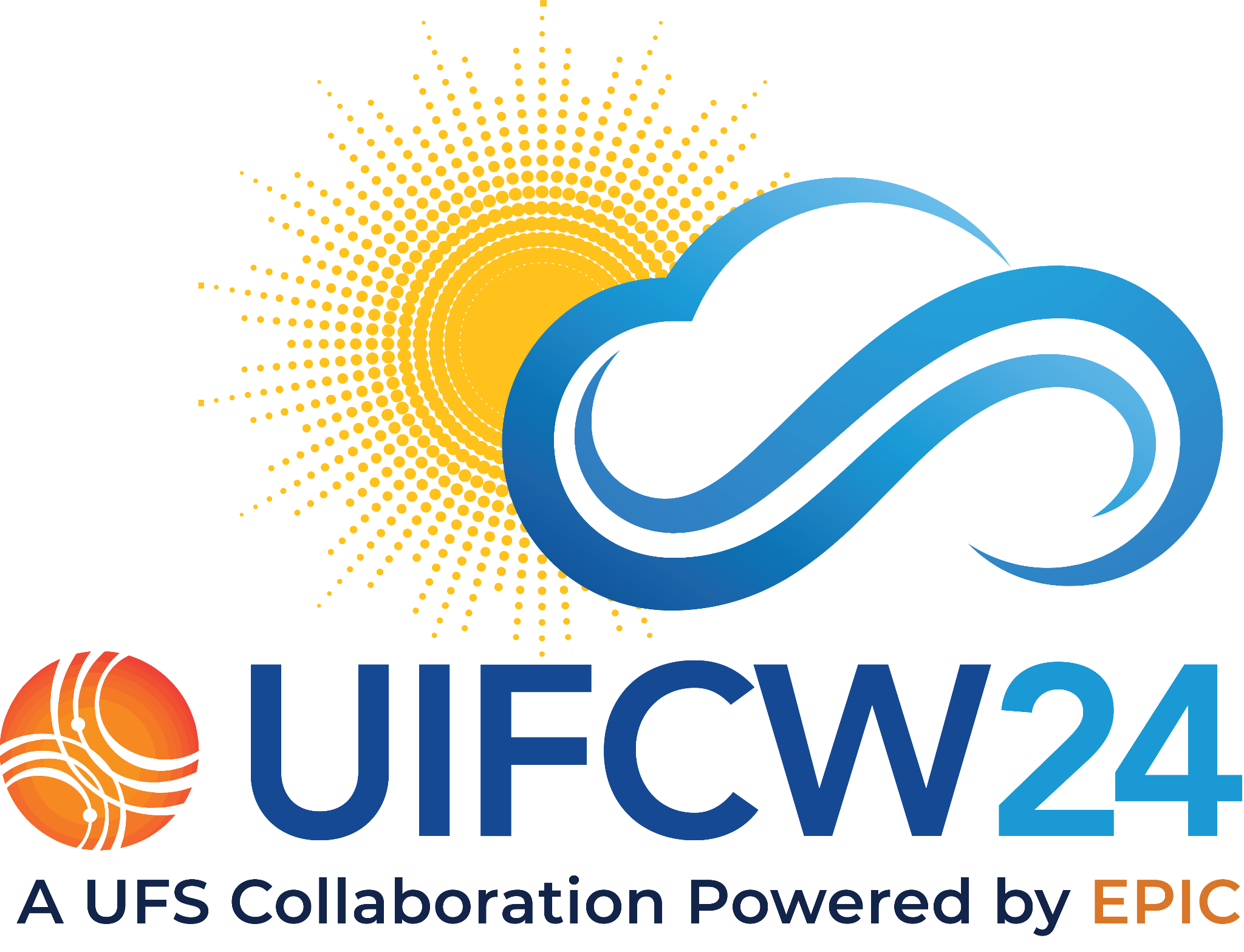 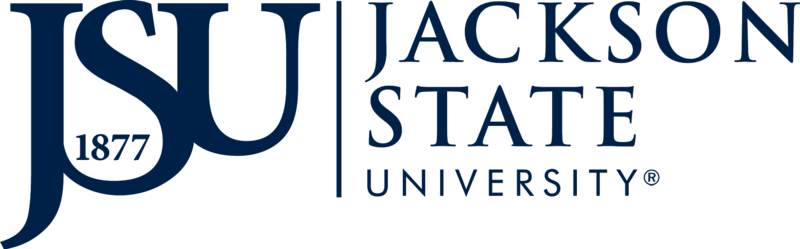 Jackson State University Student Center
July 22 - 26, 2024
Today’s Master of Ceremonies
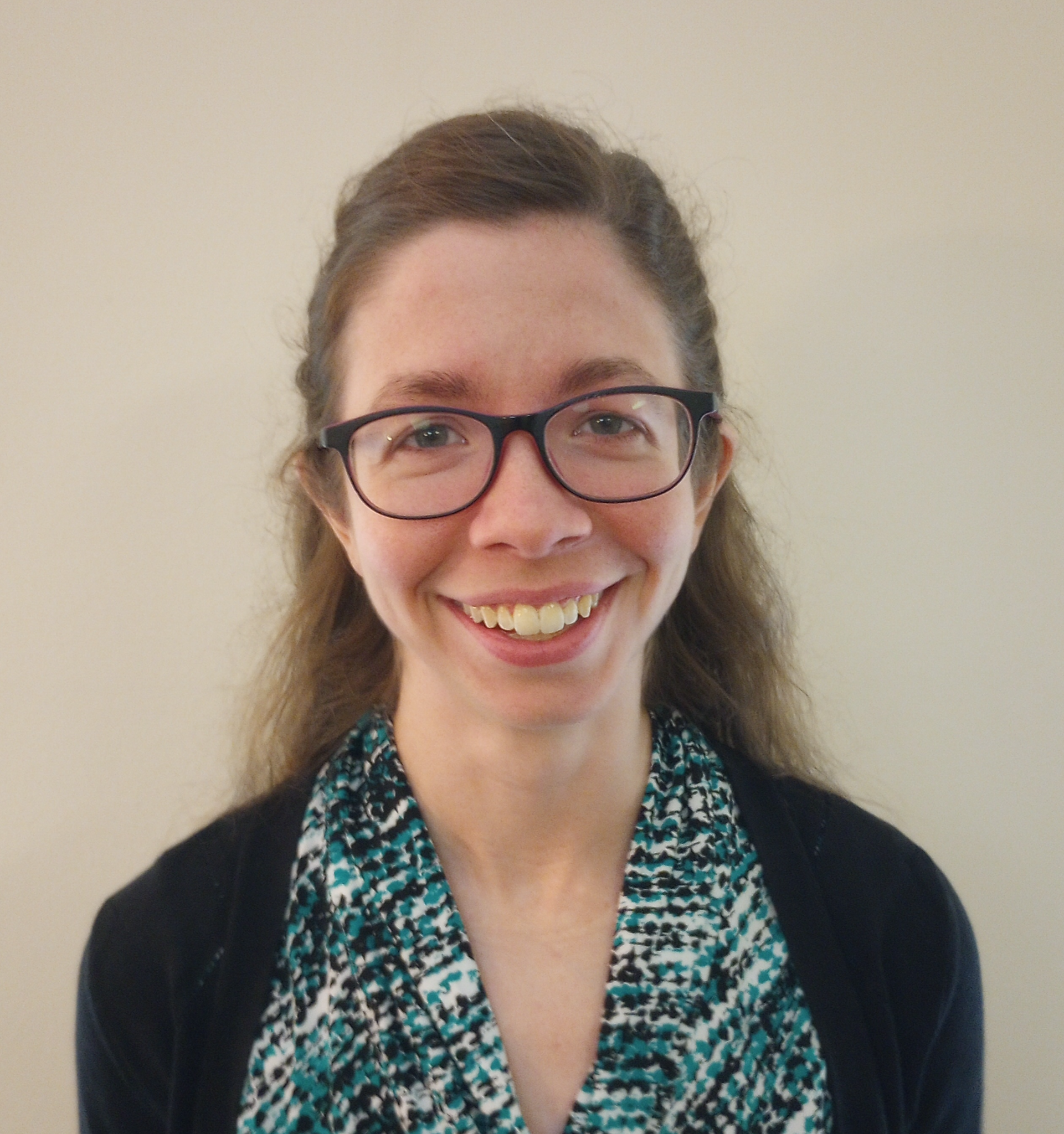 Gillian Petro
EPIC User Support Team Lead & Technical Writer
EPIC/STC
Live Streaming Announcement
The UIFCW is an open event that will be live-streamed online and recorded. By staying in the room (and online), you understand that your image, in video or still, and any sound recorded alongside it, will be live-streamed over social media and recorded. The videos will be submitted to NOAA for review before sharing publicly. The information that you provide will be used for websites, agendas, and event descriptions.

For more information on NOAA's Privacy policy: https://www.noaa.gov/sites/default/files/legacy/document/2021/Mar/NOAAPrivacyPolicy_Final_May2017.pdf
Travel Issues
If you are an in-person presenter or volunteer delayed due to the current travel issues, and you expect your role to be impacted, please contact us to update our documents or adjust your presentation to virtual.

support.epic@noaa.gov
Monday, July 22nd
1:00 PM – 1:15 PM – Welcome & Kickoff
1:15 PM – 1:30 PM – Opening Remarks by Dr. Denise Jones Gregory
1:30 PM – 2:30 PM – Collaborative Progress in Community Modeling, the Importance & Need for Diversity & Inclusion
2:30 PM – 3:15 PM – UFS Governance
3:15 PM – 3:45 PM – Break
3:45 PM – 4:30 PM – NOAA Modeling Team Accomplishments and Future Direction
4:30 PM – 5:30 PM – State of EPIC and the UFS
5:30 PM – 7:30 PM – Network Mixer at the 2nd Floor Commuter Lounge
5:50 PM – Opening Remarks by Dr. Almesha Campbell
7:30 PM – Adjourn
Connect With Us!
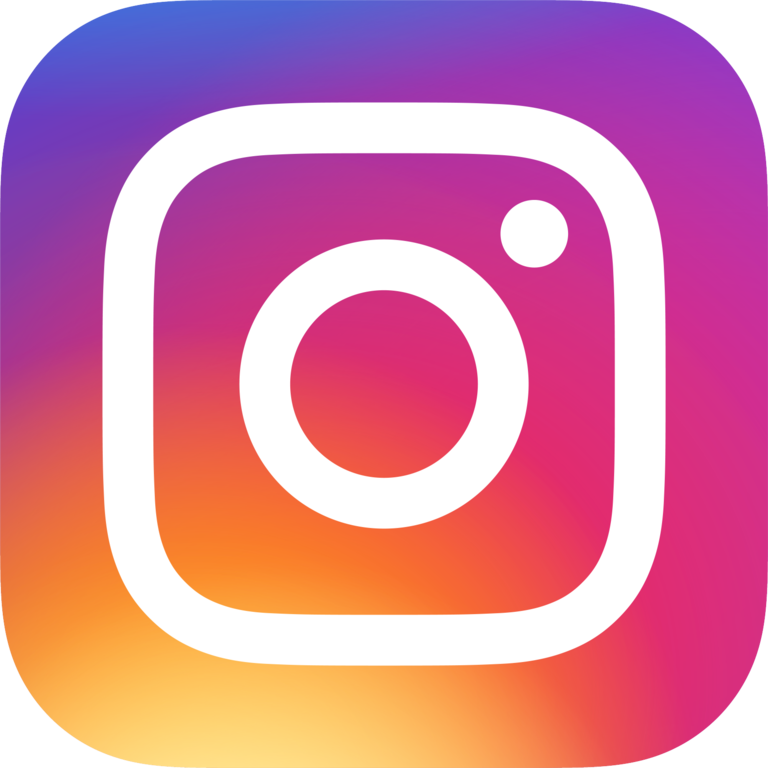 Connect with us on Slack, X,  and Instagram with #UIFCW24 

UIFCW24 Slack workspace
X (Twitter): @NOAAEPIC  
Instagram: @NOAAEPIC
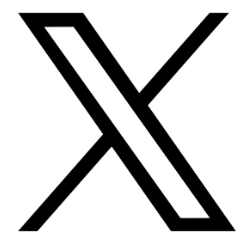 Wi-Fi:    NOAA_GUEST 
Password:   NoAa@J$Uz4
UIFCW Event Guide
UIFCW Slack Space
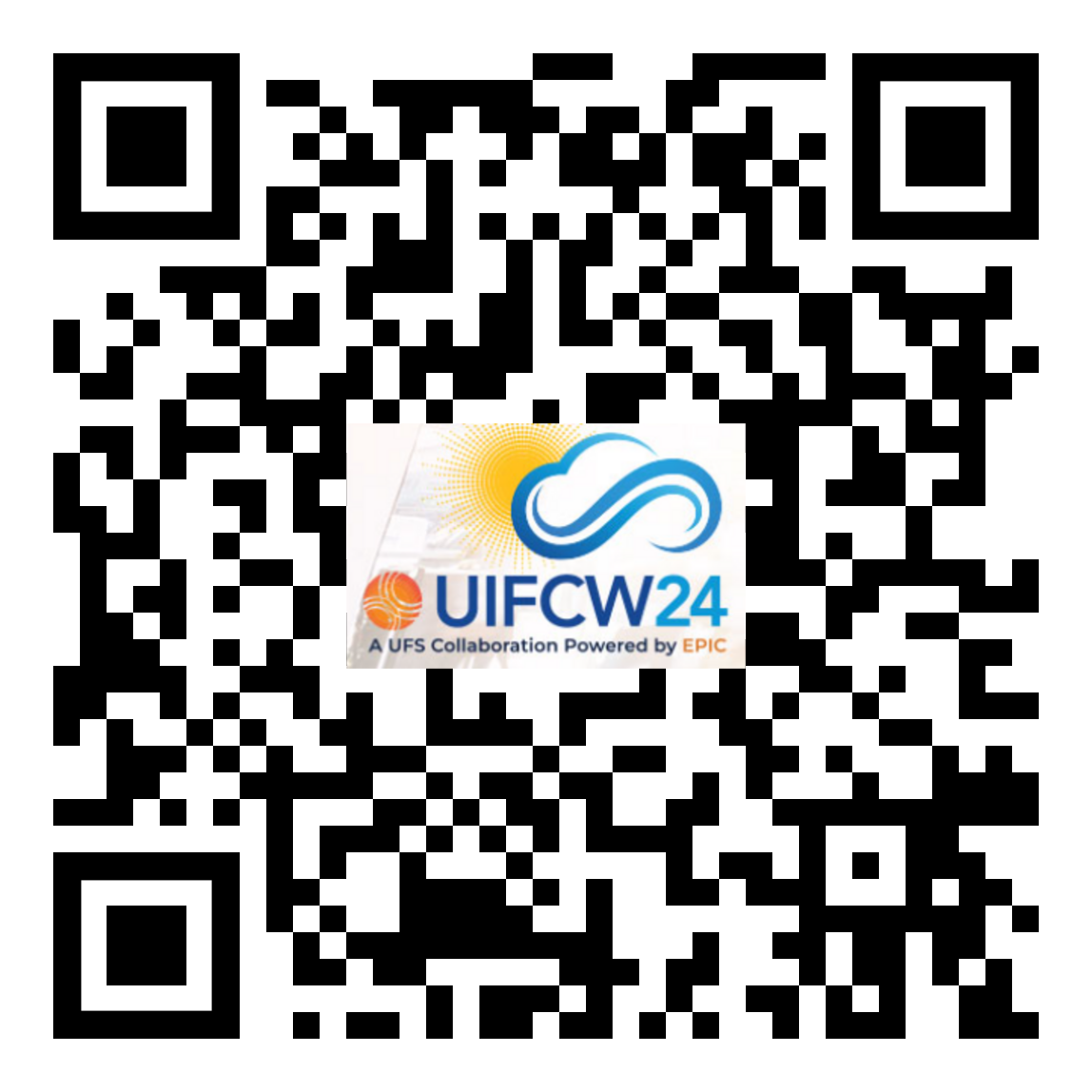 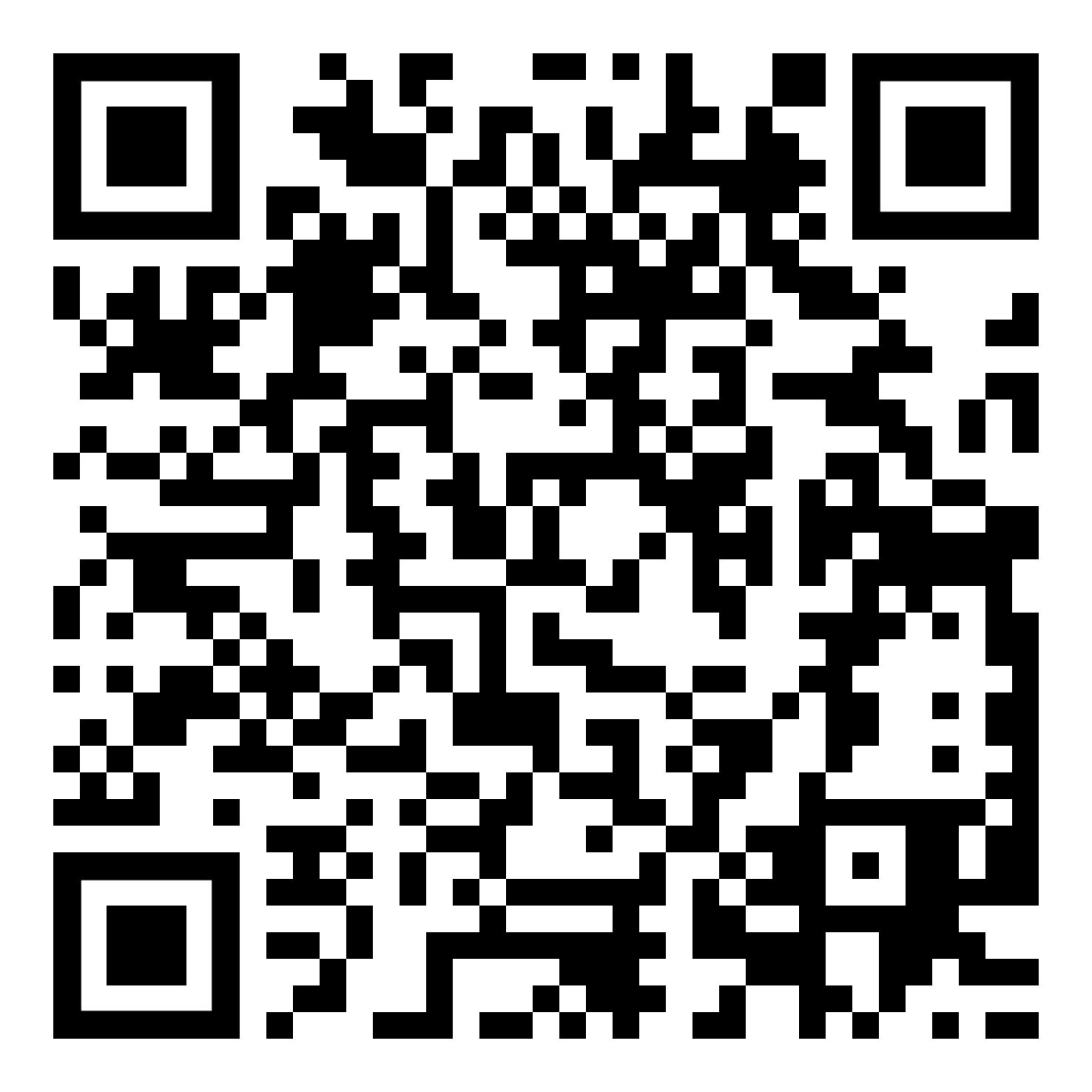